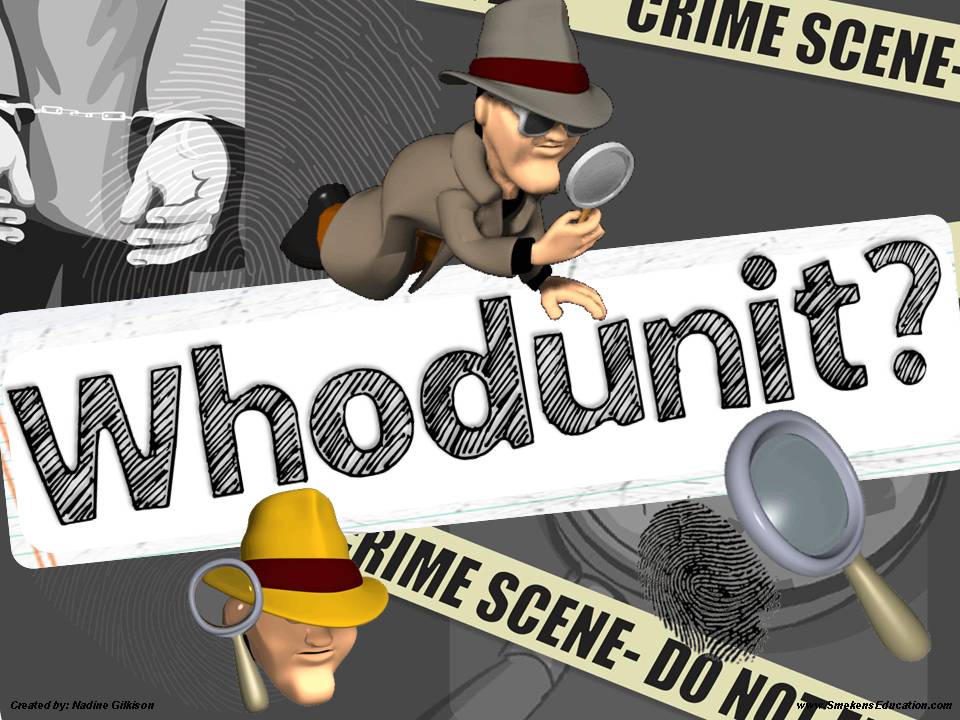 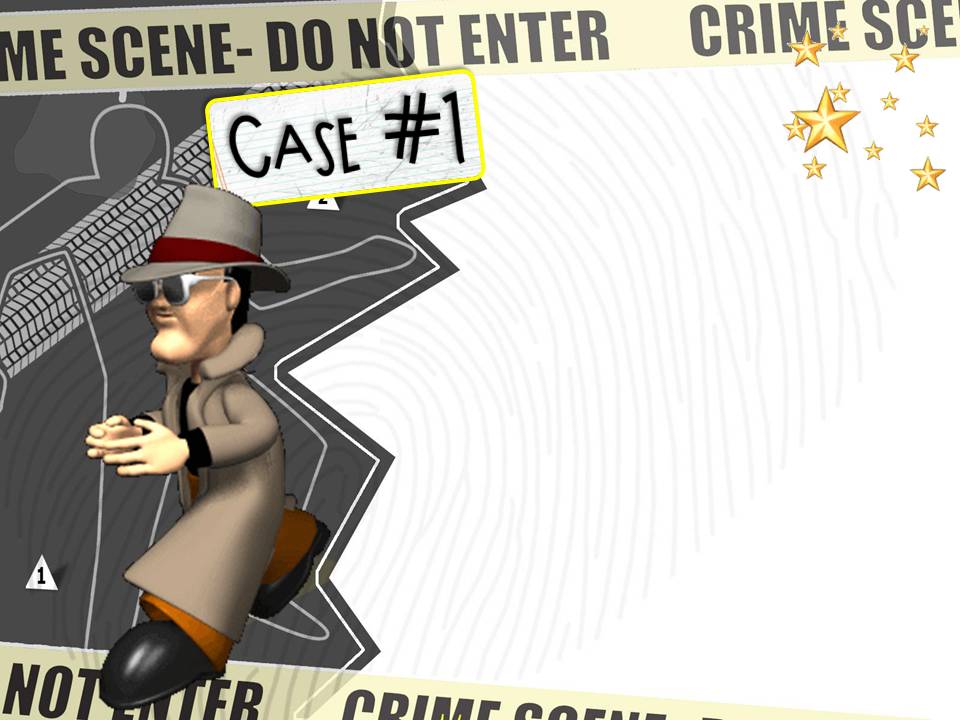 Type 
Title 
of Mystery Here…
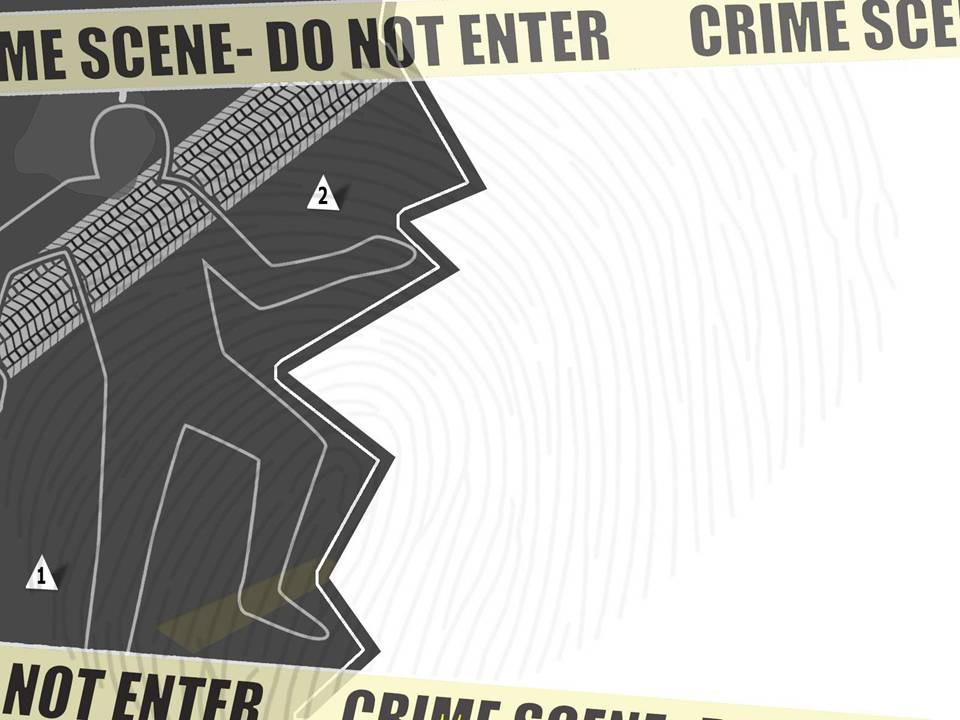 Place picture here.
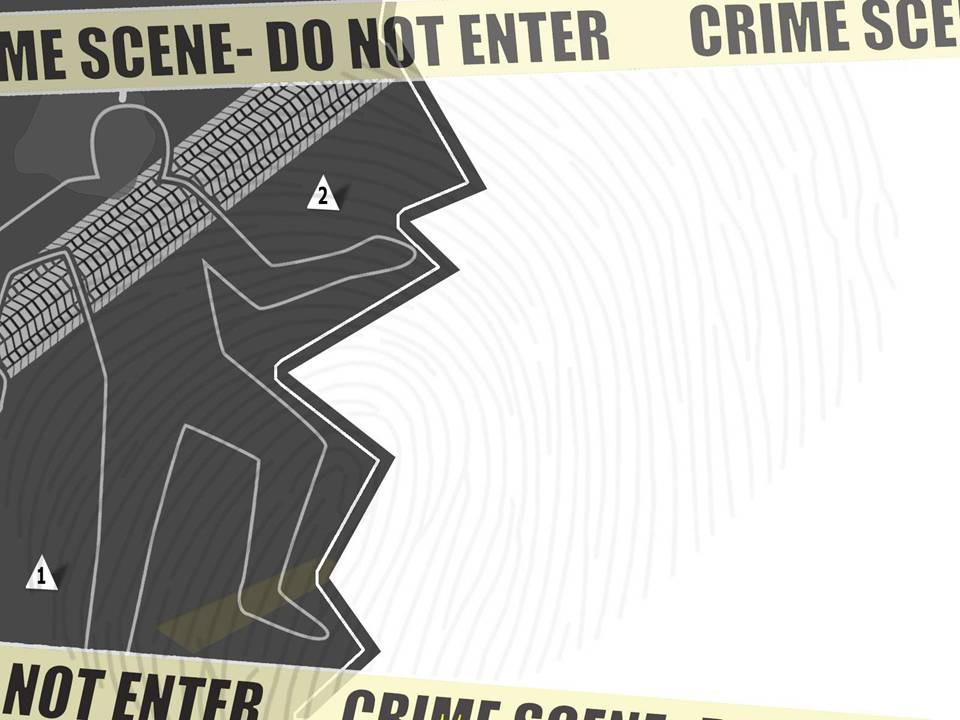 Place picture here with areas highlighted and animated separately.
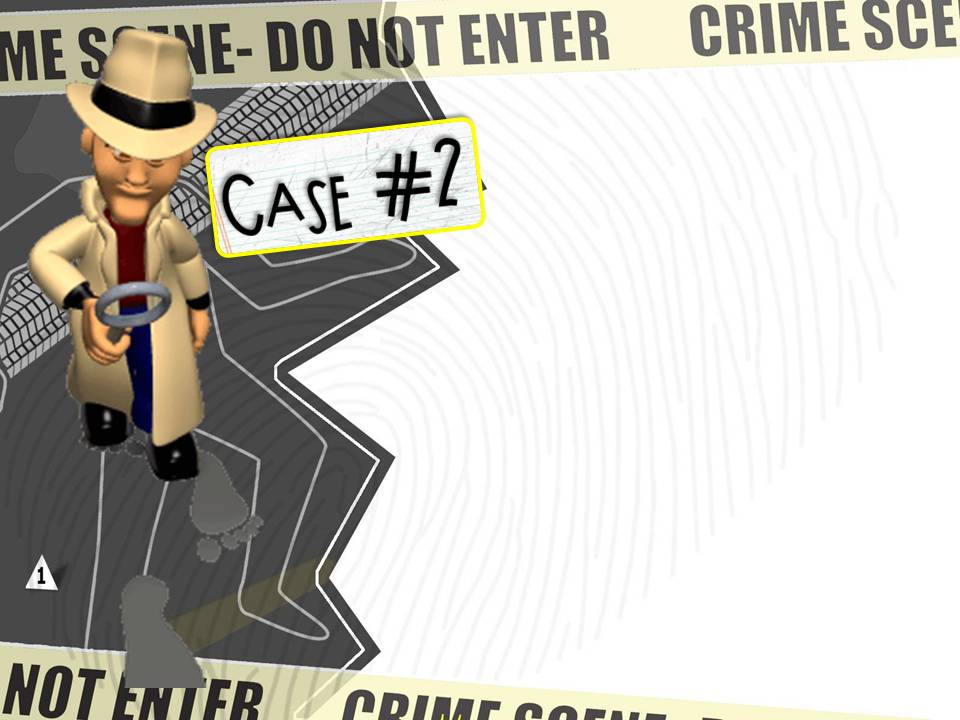 Type 
Title 
of Mystery Here…
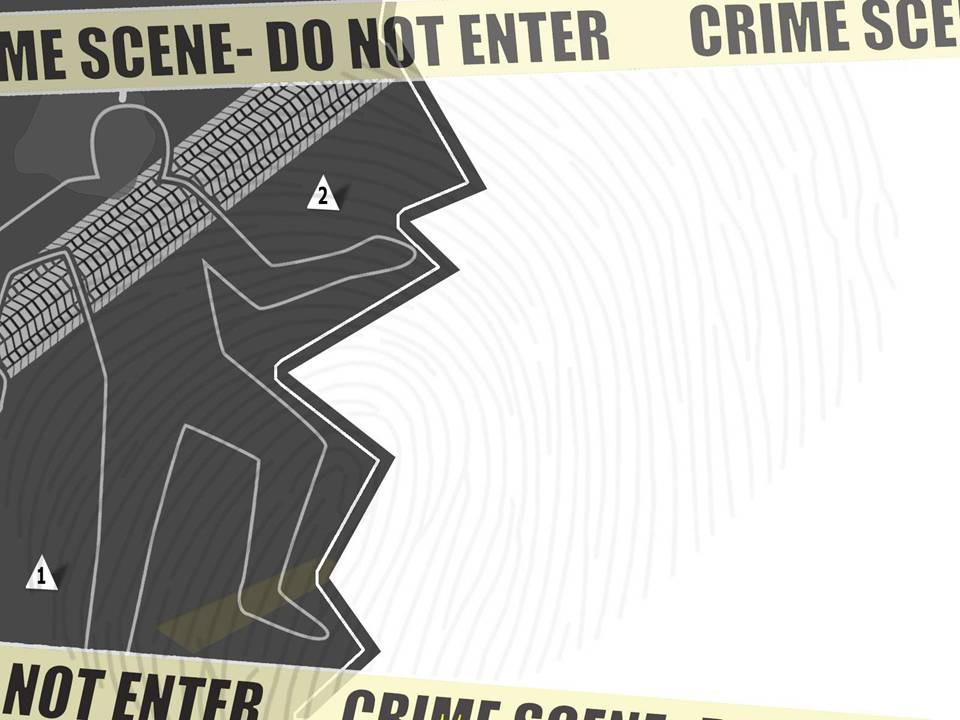 Place picture here.
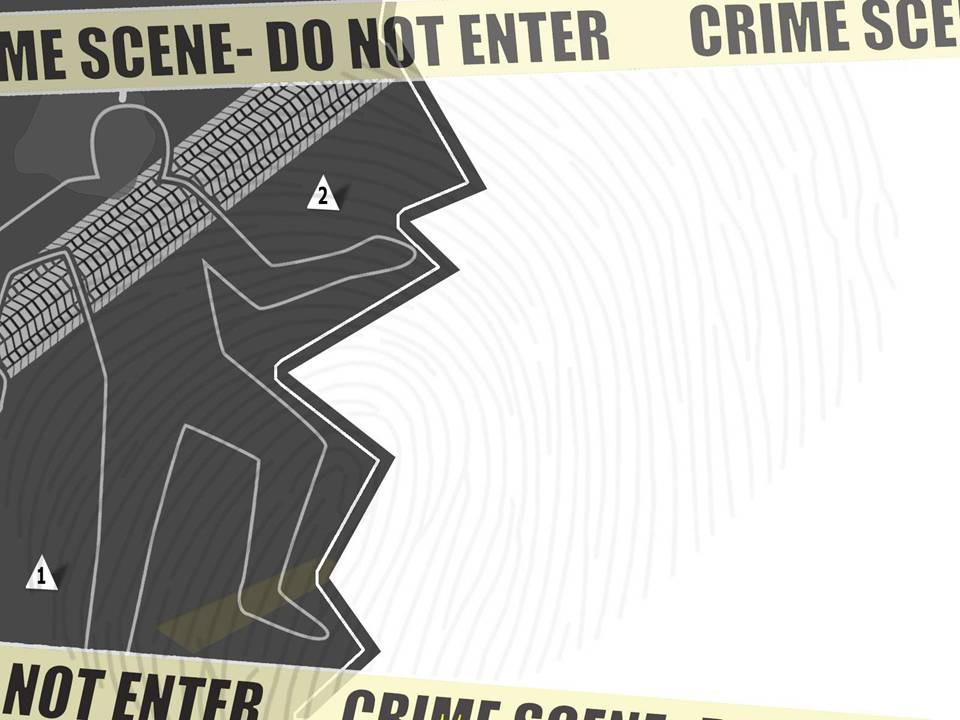 Place picture here with areas highlighted and animated separately.
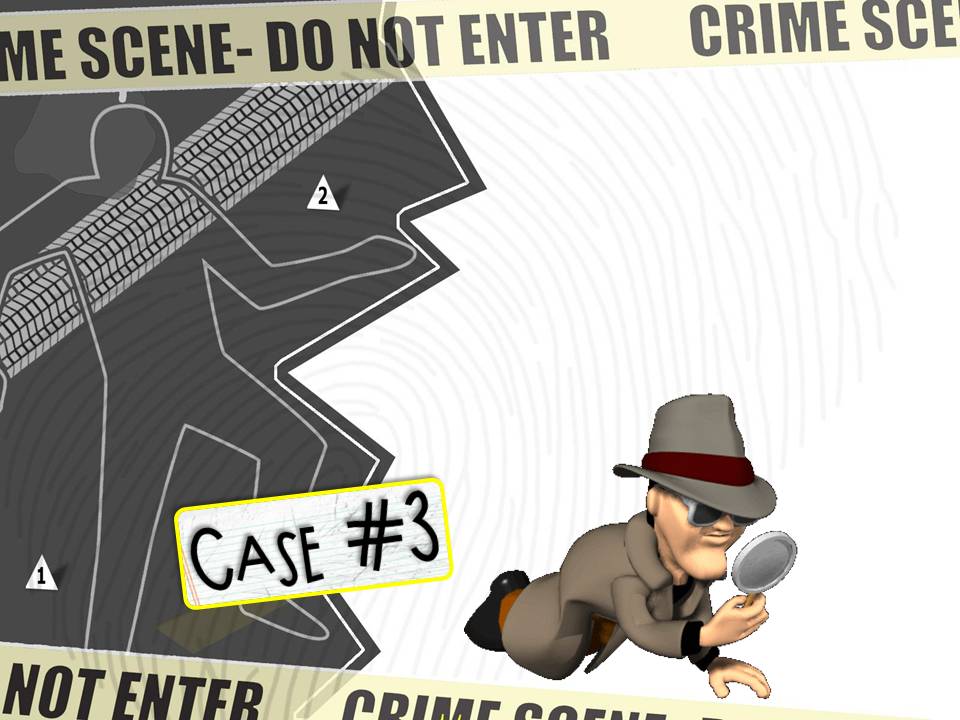 Type Title of Mystery Here…
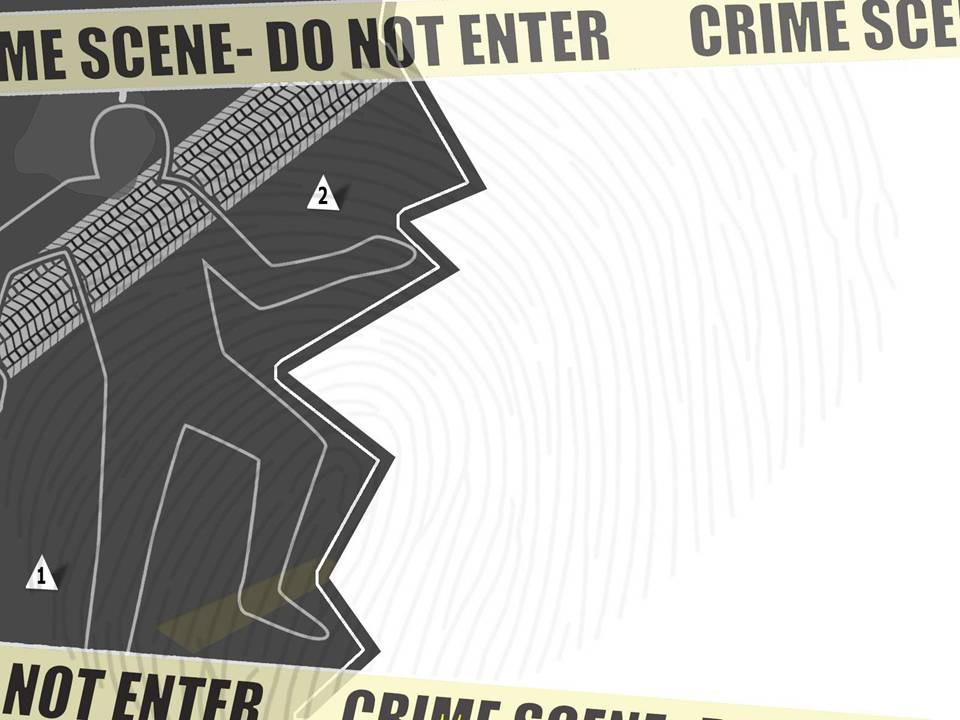 Place picture here.
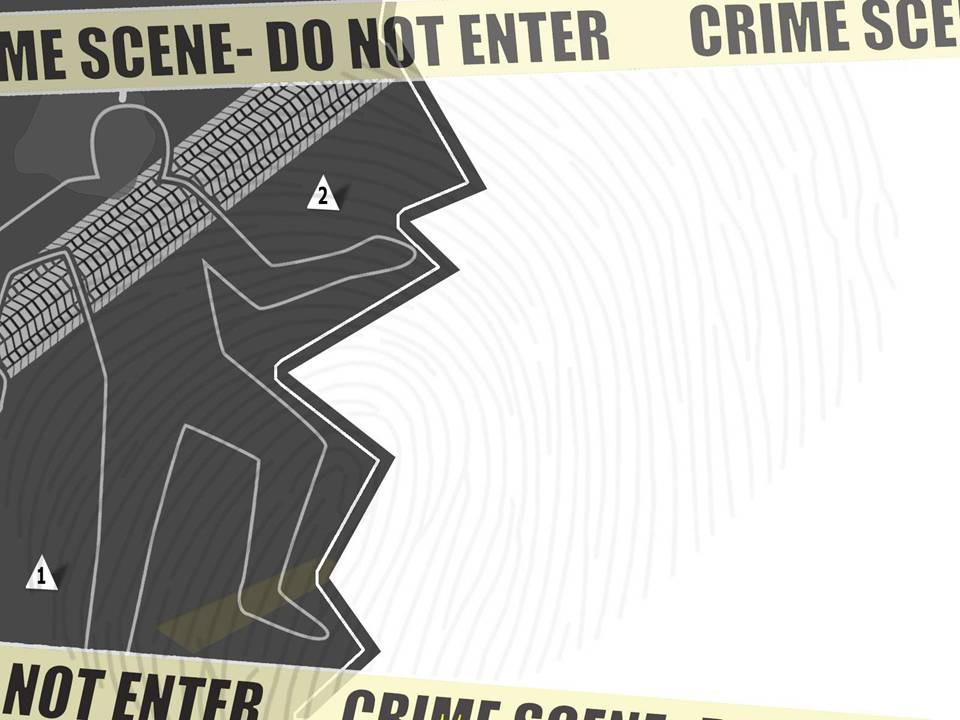 Place picture here with areas highlighted and animated separately.